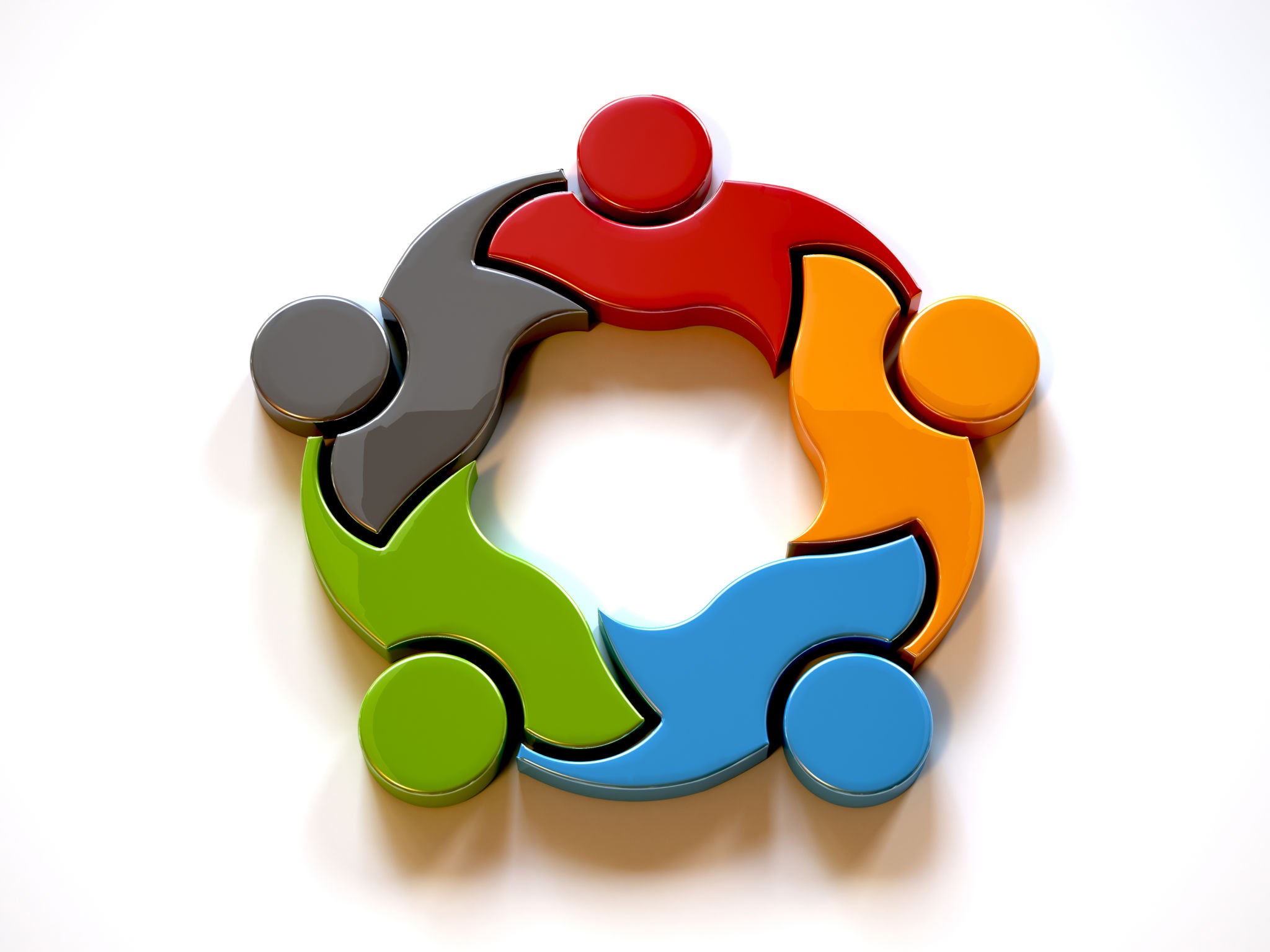 Agenda:

Updates on transportation pilots underway
Learnings/discussion
Update on ARPA proposal for off-island medical transportation pilot
Review of our priorities/plan for 2022 (and where you can lean in)
Older AdultTransportation Initiative
Nov 10, 2021
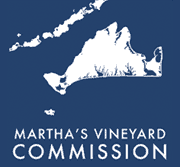 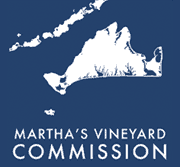 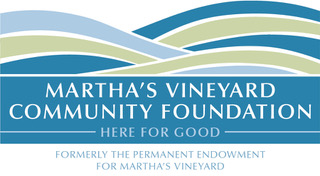 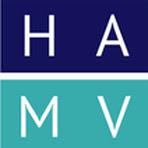 Where are we today – Pilot Review
Note: Anchors Solution reflects our initial vision for scheduled on island transportation (Bus Plus ++)
Vehicles do not require CDL licensing; **vehicle options for those impaired can be either single or multiple riders)
Note: C4L approach reflects one of our initial options  – Get me to the “program” on time!
** Possible Point-to-point delivery of goods when van is not in use or could be used for “companionship travel”
Where are we today – Pilot Review
For apples-to-apples comparison, Tisbury to MVH via GoGo ranges from $17 -19.00
GoGoGrandparent Update - Stats Updated
What our participants have to say
Transportation Model Implications – Lessons Learned
Time is money – especially for the GoGoGrandparents model
As congestion arises, costs rise as well
Surges are more likely up-island and typically disappear by the time a driver is found

Older Adults desire multiple stops or a round trip (e.g. wait while they get a booster shot) on a single journey (post office, pharmacy etc.) but not always aligned with the GoGoGrandparents or taxi model
Preference for scheduled trips (versus on-demand) raises uncertainty regarding available drivers (or longer wait times for drivers)
Transportation Model Implications – Lessons Learned (2)
Any solution that includes using an app is “dead in the water”

Longish wait times with Operators make it hard to get home w/o a usable cell phone when you have to schedule from the road

Referral model via service agencies for program enrollment/education is most effective way to raise awareness and usage; some may also wish to provide transportation services
Our initial Building Blocks of  On-Island Scheduled Solution still resonate with varying degrees of success
Blue – criteria under consideration to add
Electric or hybrid vehicles
Red indicates issues
GoGoGrandparent Pilot Reflections/Discussion
Based on what we’ve learned to date;
What do we keep doing?
What do we stop?
What do we do differently?
How do we build on our learnings?
GoGoGrandparent Pilot Next Steps
Expanding pilot program to 20+ participants – so get the word out!
Exploring ways we can partner differently with GoGoGrandparents (we are innovative, they are too)
Will continue pilot through November/December 
Looking for additional sources of funding for pilot continuation through the winter
Pilot has been positioned for “on-demand” transportation, scheduling ahead option will be tested going forward
Should we consider for medical, off-island solution as well?
ARPA Submission
Project Name: Older Adult Off-Island Medical Transportation Pilot Program
 
Amount Requested:  $377,400   Total Project Cost: $661,320 (includes in-kind contribution from HAMV, volunteers, and Coalition members)
 
Project Goals: To provide daily, on-demand door-to-door transportation for off-island medical, vision and oral care appointments for any Older Adult (and a caregiver or ride-along volunteer) on a sliding fee scale.
 
Beginning and Ending Dates of the Project/Campaign: Nov, 2021 – Oct 2023 (2 years)
Why ARPA?
Funder’s Priorities: This request directly addresses Category #1 - by supporting the public health response (as stated in the FACT SHEET, pages 3 & 4, “support for vulnerable populations to access medical or public health services” and “services or outreach to promote access to health and social services”).
It is well documented nationally that COVID impacted many Americans (of all ages) ability to receive ongoing medical and dental care, due to lack of available resources for routine care, fear of visiting medical or dental institutions due to perceived safety risks and, for some, lack of time (due to caring for family members), strained financial resources and lack of transportation (including anxiety of getting ferry reservations and the associated costs).
Target Population for this solution
Older Adults 65+ (approximately 5,700) with a focus on Older Adults with incomes <$50k and those who do not qualify for Mass Health. Our data indicates that this income range represents approximately 30% of Older Adult households on the Island. Those with higher incomes can access this transportation option at a higher cost and help subsidize the cost for others.
Curb-to-curb transportation for Older Adults (when other means are unavailable or unaffordable)
*
Volunteer drivers and support ride-along could be sourced through Elder Services RSVP program;
2 year overview
Expected Outcomes
There are 4 measurable outcomes for this program;
A viable program model (do we have adequate volunteers, etc. to meet the need)
The number of Older Adults who participate in the program (pilot and scale)
Satisfaction with the program and impact on their lives (pre/post participation surveys) 
Awareness of the program (annual survey)
On our plate – how to keep the momentum going?
Moving forward with our key priority: Off-island Medical transportation 
Continuing on with Pilot Program for GoGoGrandparents
Raising awareness/communicating current transportation options
How can we support existing solutions/partnering with VTA and other options?
Do we see this as a priority/important for creating change with Older Adults
Looking for partners
Looking for funding
HAMV key priorities for an Aging Friendly Island
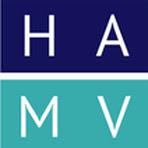 Key Initiative #2
Goal: Expand Older Adult transportation options and raise awareness of these options.
WHO Domain: Transportation
Board advocate: Lyndsay Famariss/Cindy Trish
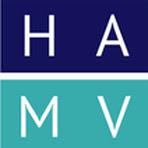 Key Initiative #2
Goal: Expand Older Adult transportation options and raise awareness of these options.
WHO Domain: Transportation
Board advocate: Lyndsay Famariss/Cindy Trish
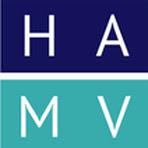 Key Initiative #2
Goal: Expand Older Adult transportation options and raise awareness of these options.
WHO Domain: Transportation
Board advocate: Lyndsay Famariss/Cindy Trish
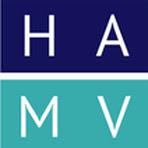 Key Initiative #2
Goal: Expand Older Adult transportation options and raise awareness of these options.
WHO Domain: Transportation
Board advocate: Lyndsay Famariss/Cindy Trish
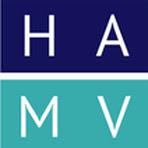 Looking for participation 2022
Off-Island Medical Transportation 
GoGoGrandparents 
Communications Campaign for available transportation options

Cindy will follow up with each of you individually to hear your feedback on our efforts this year and how you would like to participate.

2022 Calendar
Monthly meetings Jan – June
Summer Hiatus
Monthly meetings Sept - Dec